Welcome to USCOTS 2019!
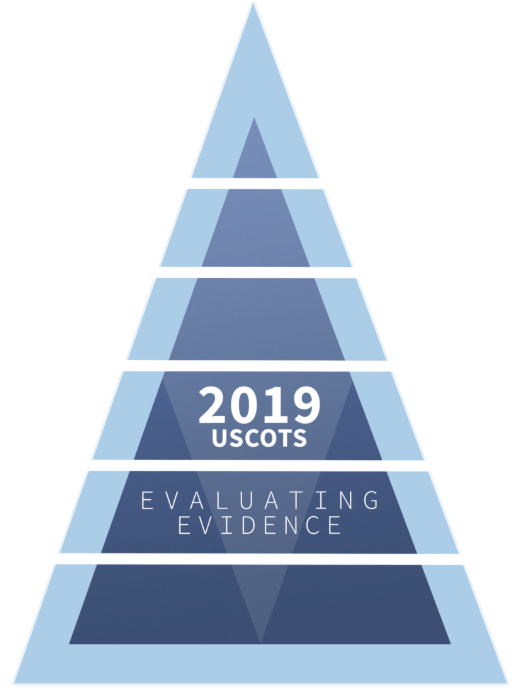 Opening session will begin at 7:15
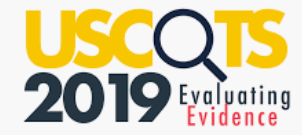 USCOTS 2019
1
Welcome!
Allan Rossman
USCOTS Program Chair
Dept of Statistics, Cal Poly – San Luis Obispo
Always happy to return to Pennsylvania
Where I lived for the first 39 years of my life
Until I moved to California 18 years ago
I guess now you know how old I am
But the font has gotten mighty small
Hopefully too small to read
USCOTS 2019
2
Special welcome to (please stand)…
First-time USCOTS participants
Sticker on name badge (pick one up at USCOTS registration desk)
Also see lunch discussion tables for first-timers
Andre Lubecke, Camille Fairbourn, Laura Le, Matt Hayat
Mentors for first-time USCOTS participants
USCOTS 2019
3
Special welcome to (please stand)…
Those who have attended all 8 USCOTS
USCOTS 2019
4
Special welcome to (please stand)…
Dennis Pearl

Director of CAUSE (Consortium for the Advancement of Undergraduate Statistics Education) since its inception
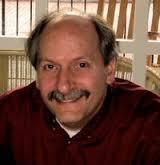 USCOTS 2019
5
Special welcome to (please stand)…
Deb Rumsey

Program Chair for first 4 USCOTS
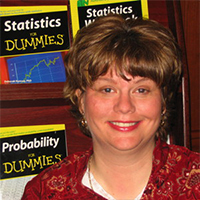 USCOTS 2019
6
Special welcome to (please stand)…
Jack Miller

Posters and Beyond chair for all 8 USCOTS
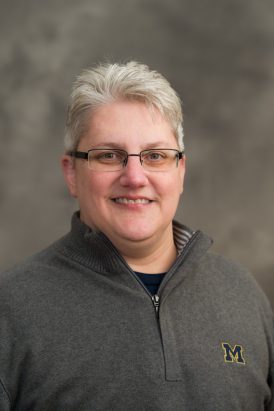 USCOTS 2019
7
Special welcome to (please stand)…
High school teachers
Two-year college teachers

Teachers with “statistics” in dept affiliation
Teachers with “mathematics” in dept affiliation
Teachers with “data science” in dept affiliation
Teachers with none of those words in dept affiliation
USCOTS 2019
8
Special welcome to (please stand)…
Students

Statistics education researchers

Sponsors/exhibitors

Penn State faculty/staff/students
Penn State alums
USCOTS 2019
9
Special welcome to (please stand)…
USCOTS 2019
10
Special welcome to (please stand)…
Anyone who likes cats





Those who think this has dragged on for long enough and want me to move on!
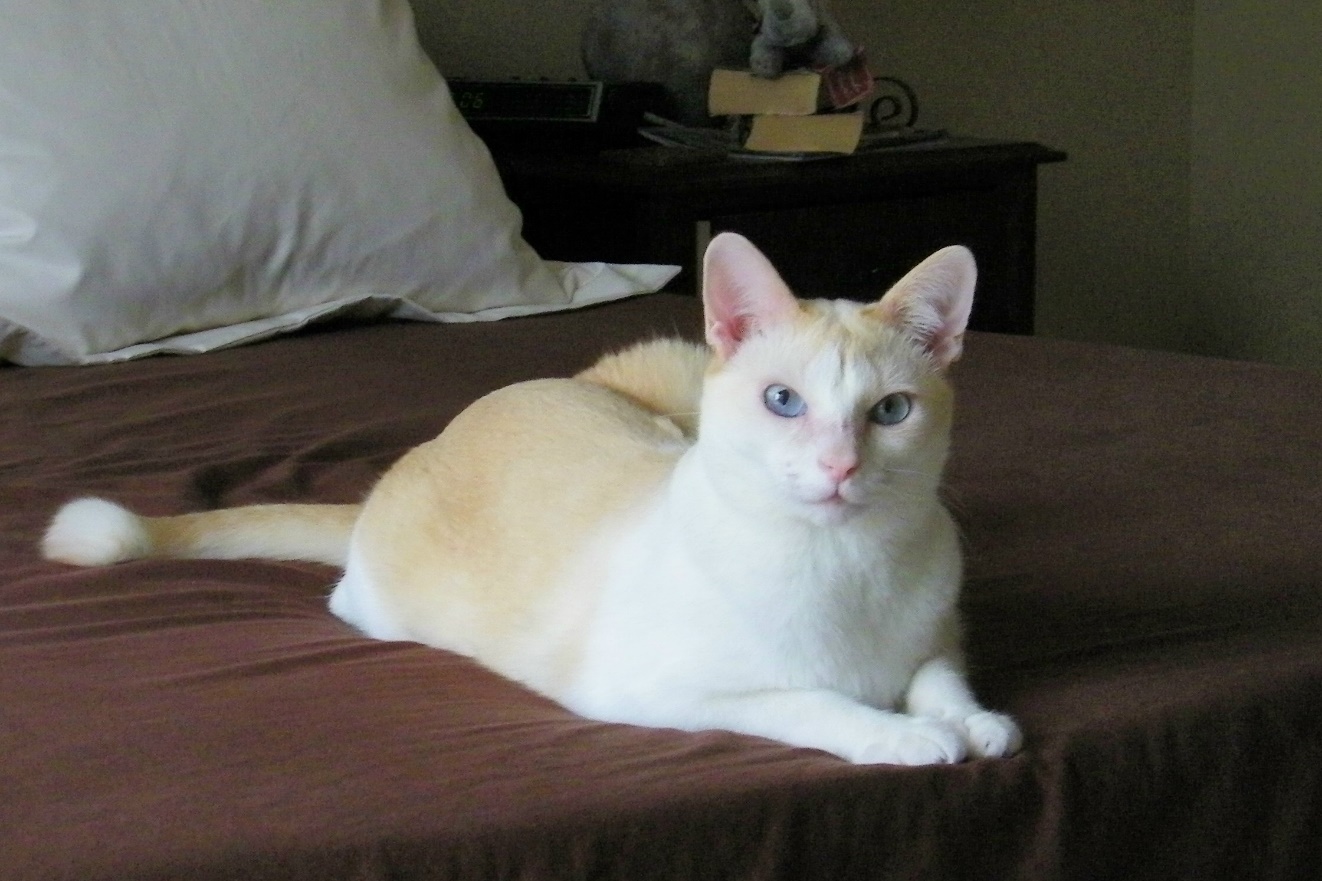 USCOTS 2019
11
What a great time to teach statistics!
2015 CBMS Survey





Look at this growth (especially at TYCs)!
And > 220K took AP Statistics exam today
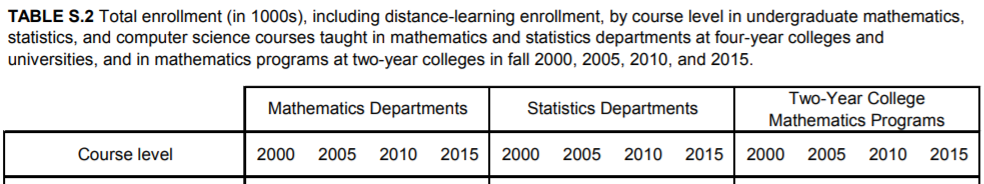 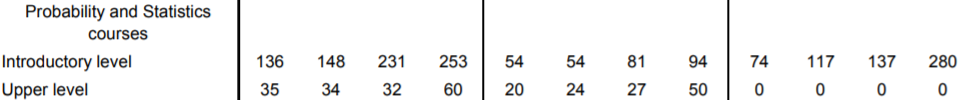 USCOTS 2019
12
Theme: Evaluating Evidence!
Inspired by American Statistical Association

Statement on statistical significance and p-values (March 7, 2016; > 315K views)
Symposium on statistical inference (October 11-13, 2017 in Bethesda)
Special issue of TAS on “Statistical Inference in the 21st Century: A World Beyond p < 0.05” (March 20, 2019; > 83K views)
USCOTS 2019
13
Opening Session
Five-minute talks to anticipate this theme
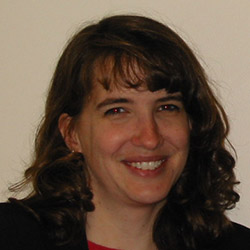 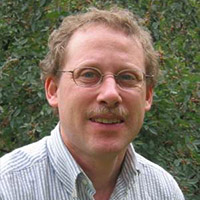 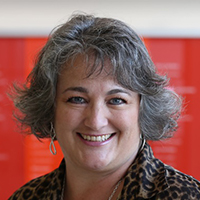 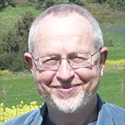 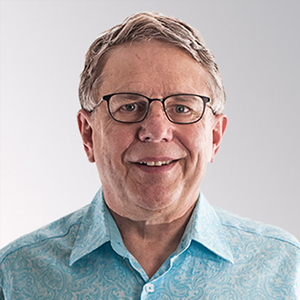 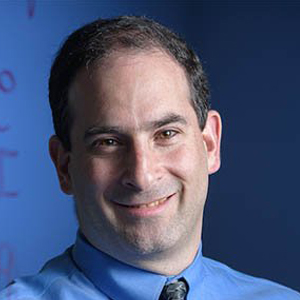 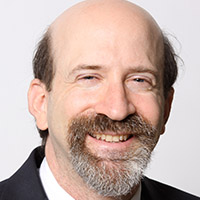 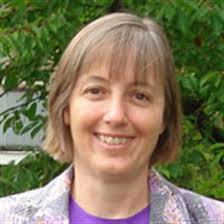 USCOTS 2019
14
Opening Session
Beth Chance, Cal Poly – San Luis Obispo
Danny Kaplan – Macalester College
Hollylynne Stohl Lee – North Carolina State Univ
Iddo Gal – University of Haifa
Jessica Utts – University of California – Irvine
Larry Lesser – University of Texas, El Paso
Michael Posner – Villanova University
William Finzer – Concord Consortium
USCOTS 2019
15
This slide is here to remind Allan not to go past this point until after the five-minute talks are completed
USCOTS 2019
16
Special welcome to (please stand)…
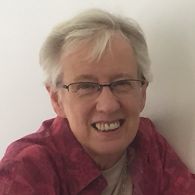 Jane Watson
Univ of Tasmania
Practice of statistics at school: what does evaluating evidence look like in the classroom?
Friday, 8:20am
USCOTS 2019
17
Special welcome to (please stand)…
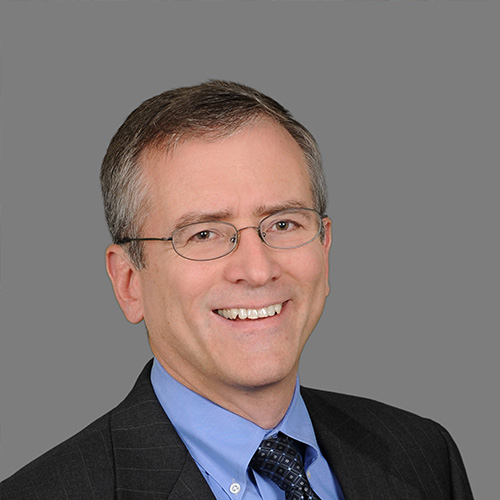 Allen Schirm,      Ron Wasserstein
Mathematica Policy Research (retired), American Statistical Association
Moving to a world beyond p < 0.05
Friday, 1:45pm
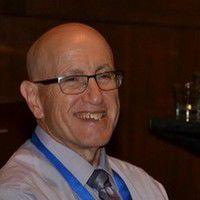 USCOTS 2019
18
Special welcome to (please stand)…
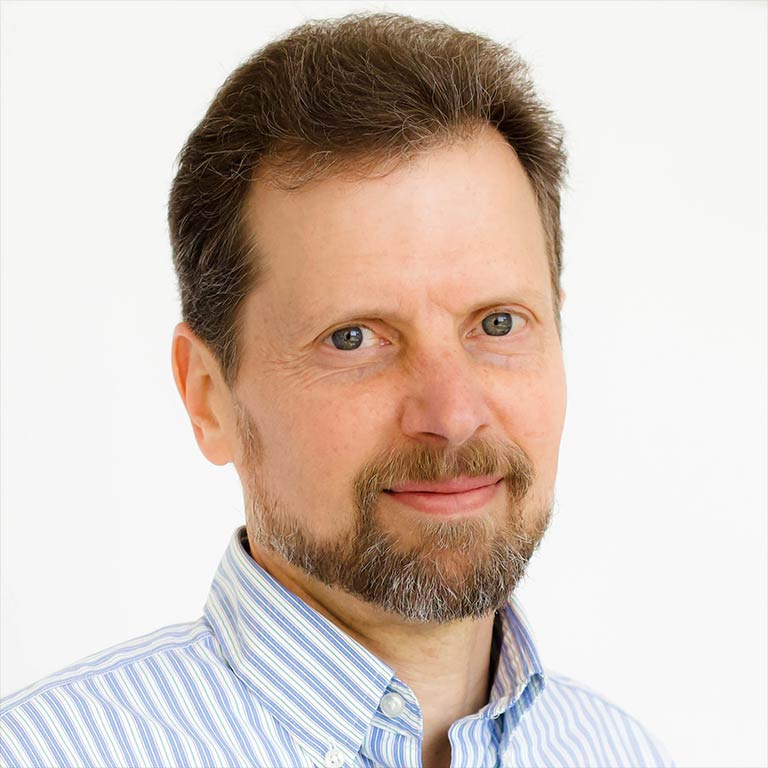 John Kruschke
Indiana University, Dept of Psychological and Brain Sciences
Teaching Bayesian and frequentist methods side-by-side
Saturday, 8:20am
USCOTS 2019
19
Special welcome to (please stand)…
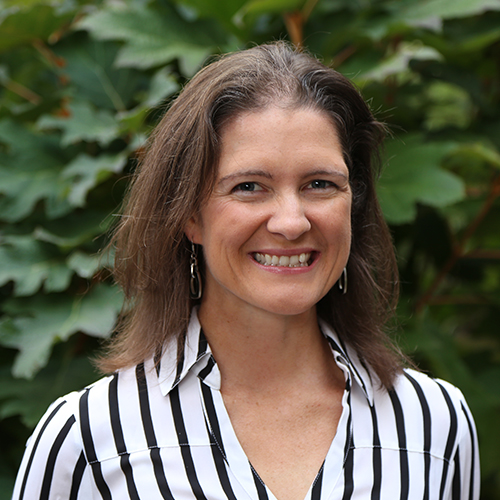 Kari Lock Morgan
Penn State Univ
Teaching introductory students how to evaluate evidence
Saturday, 1:45pm
USCOTS 2019
20
What else to expect (1)
Breakout sessions
Four sets, with 8 options per set, some repeated
Posters & beyond sessions
Two sets, not repeated
Birds-of-a-feather lunch discussions
Look for signs on tables
Exhibitor technology demonstrations
Closing session
Five-minute reflections
USCOTS 2019
21
What else to expect (2)
Banquet and awards
Rob Gould, Citizen Statisticians: Then and Now
A–μ–sing contest winners
Presentation of Lifetime Achievement Award(s)
Friday, 6:30pm in this room
Hallway/break/meal conversations about teaching statistics
Breakfasts downstairs
Lunches in this room
USCOTS 2019
22
What else to expect (3)
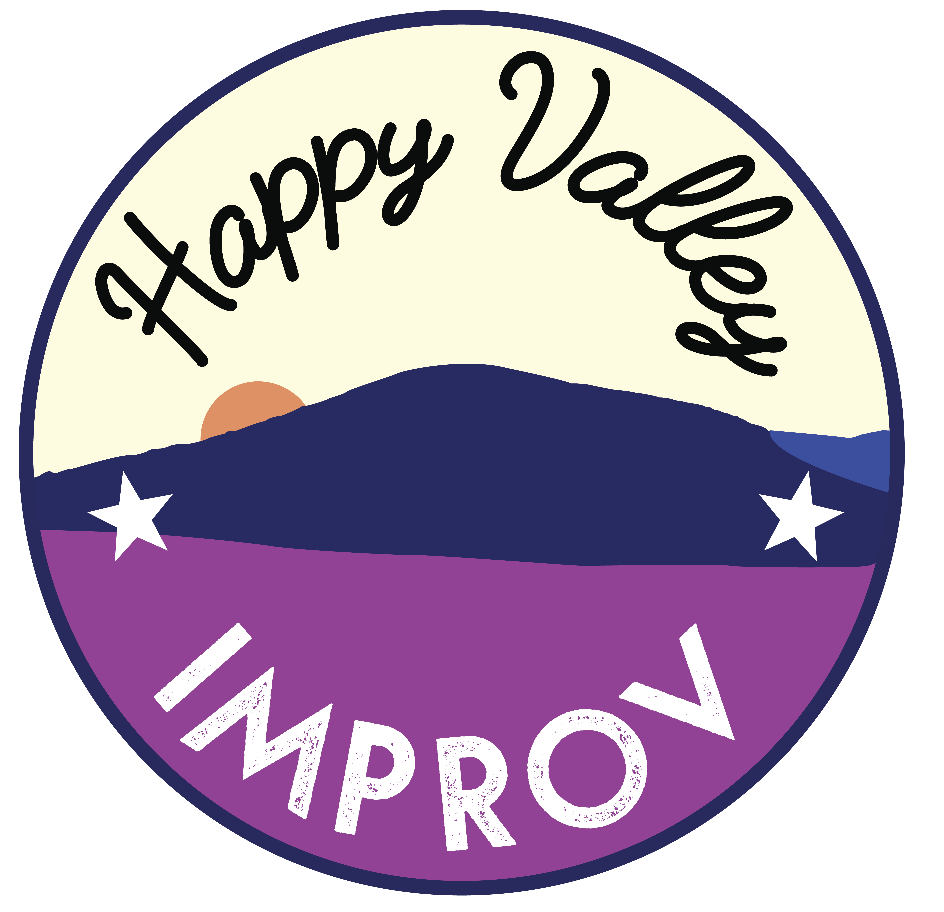 15-minute performance at end of this session
One-hour workshop to follow closing session on Saturday, 5:15pm
USCOTS 2019
23
Other stuff I want to say but don’t know what title to put on the slide
Refer to the online program for abstracts:
www.causeweb.org/cause/uscots/uscots19/program

Free wifi in conference center: attwifi

Airport shuttle: arrange in advance (hotel front desk)
USCOTS 2019
24
Other stuff I want to say but don’t know what title to put on the slide
Dog lovers are welcome too!
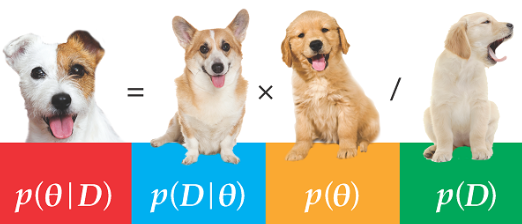 USCOTS 2019
25
Many thanks (1)
Penn State Department of Statistics
Dennis Pearl, Director of CAUSE
Bob Carey, Kathy Smith, Lorey Burghard, Tom Varughese

Review committee members for breakout, P&B sessions
USCOTS 2019
26
Many thanks (2)
USCOTS 2019
27
Many thanks (3)
ALL of you!!
USCOTS 2019
28